Advanced RNNs
(Sequence modeling)
Part 2
Delving Deeper into Convolutional
Networks for Learning Video
Representations

Nicolas Ballas, Li Yao, Chris Pal, Aaron Courville
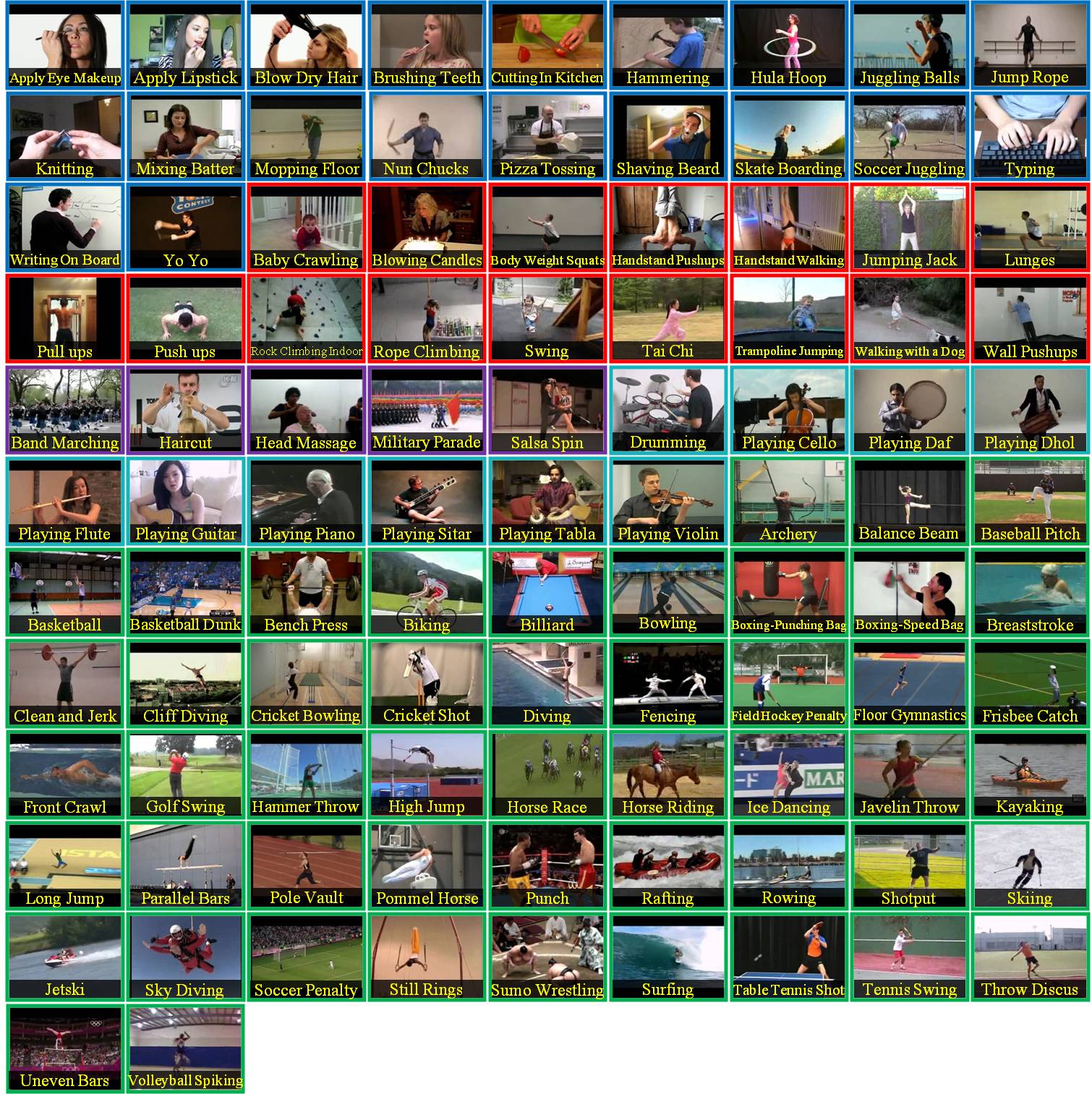 [Speaker Notes: RNN application for video analysis tasks with new RNN aricetecture]
LEARNING VIDEO REPRESENTATIONS – tasks
Video classification
Video Captioning
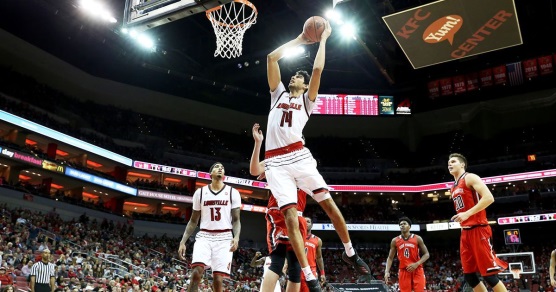 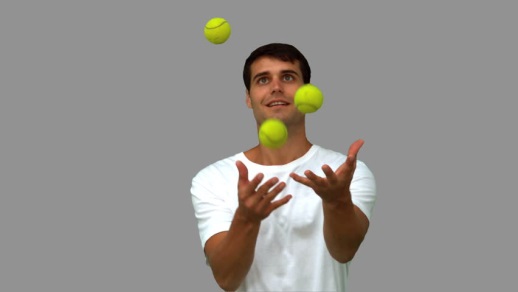 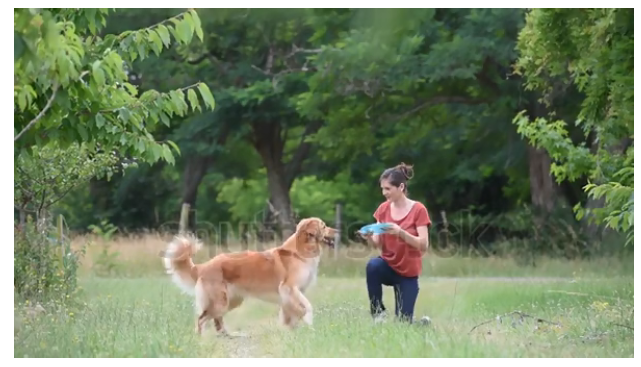 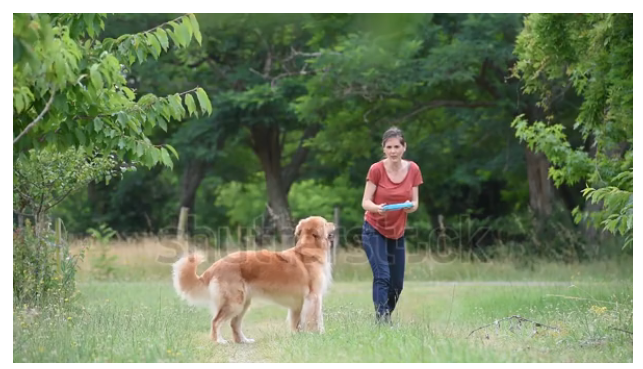 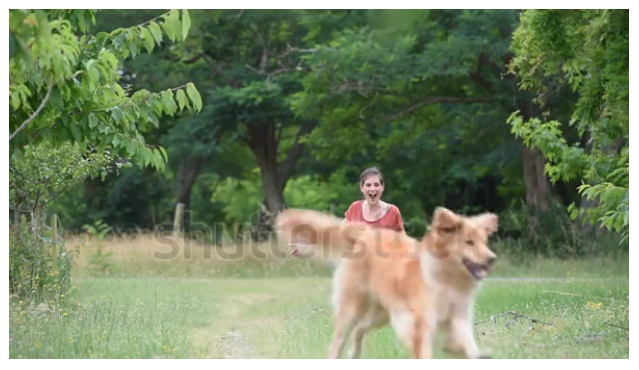 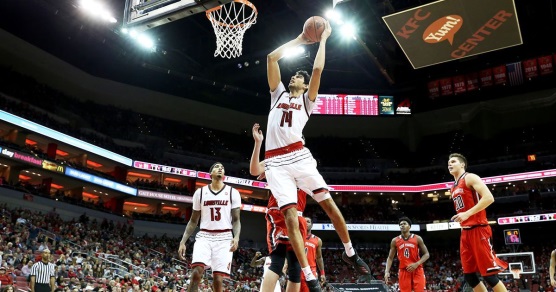 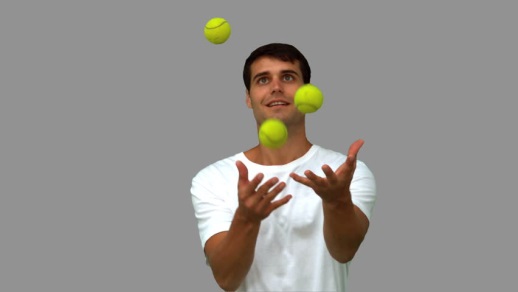 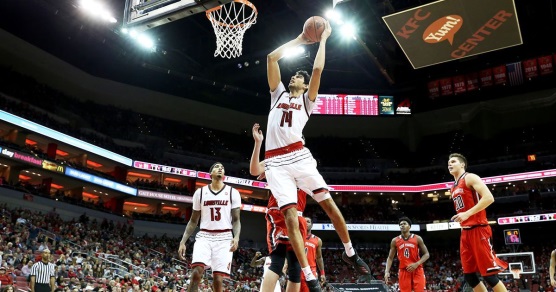 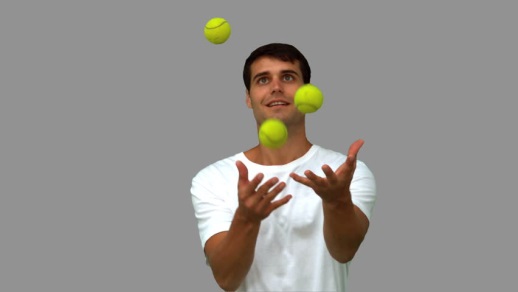 Juggling balls
score a basket
A woman is playing Frisbee with a dog outdoors
[Speaker Notes: Video analysis and understanding represents a major challenge for computer vision and machine learning research.
There is a growing interest in designing general video representations that could help solve tasks in video understanding such as human action recognition, video retrieval or video captionning]
ConvNets are good models for meaningful semantic concepts
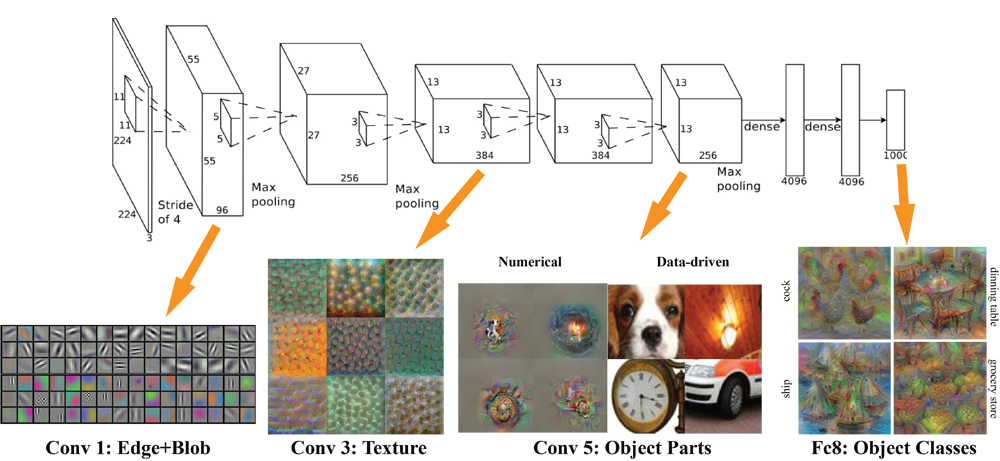 Krizhevsky  et Al. (2014)
[Speaker Notes: Two-dimensional Convolutional Neural Networks (CNN) have exhibited state-of-art performance in still image tasks such as classification or detection 
However, such models discard temporal information that has been shown to provide important cues in videos]
Combining ConvNets and RNNs for spatio-temporal video representation
ConvNet extracts visual features from frames
High level ConvNet features are passed to LSTM
LSTM captures temporal behavior between frames
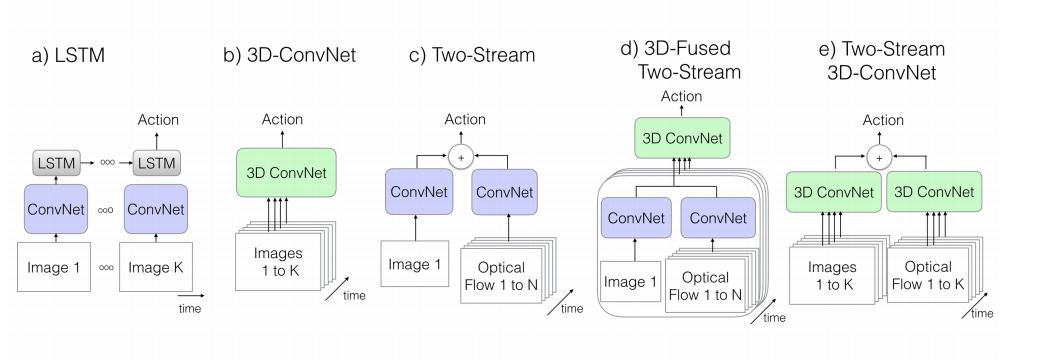 (Srivastava et al., 2015; Donahue et al., 2014; Ng et al., 2015)
[Speaker Notes: RNNs are good models for sequences
Good video representation benefits from good temporal model of high-level percepts
Recurrent Convolution Networks (RCN) (Srivastava et al., 2015; Donahue et al., 2014; Ng et al., 2015) that leverage both recurrence and convolution have recently been introduced for learning video representation. Such approaches typically extract “visual percepts” by applying a 2D CNN on the video frames and then feed the CNN activations to an RNN in order to characterize the video temporal variation]
Convolutional maps on video frames in top layer discard fine motion information
CNNs tends to discard local information in their top layers
The motion of video patches tend to be restricted to a local neighborhood
RCN architectures are not well suited for capturing fine motion information
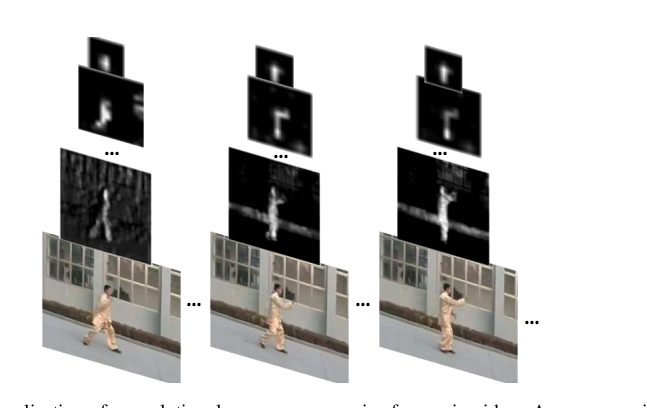 [Speaker Notes: While CNNs tends to discard local information in their top layers, frame-to-frame temporal variation is known to be smooth. The motion of video patches tend to be restricted to a local neighborhood
we argue that current RCN architectures are not well suited for capturing fine motion information. Instead, they are more likely focus on global appearance changes such as shot transitions.]
Capture spatial features in different levels of the network
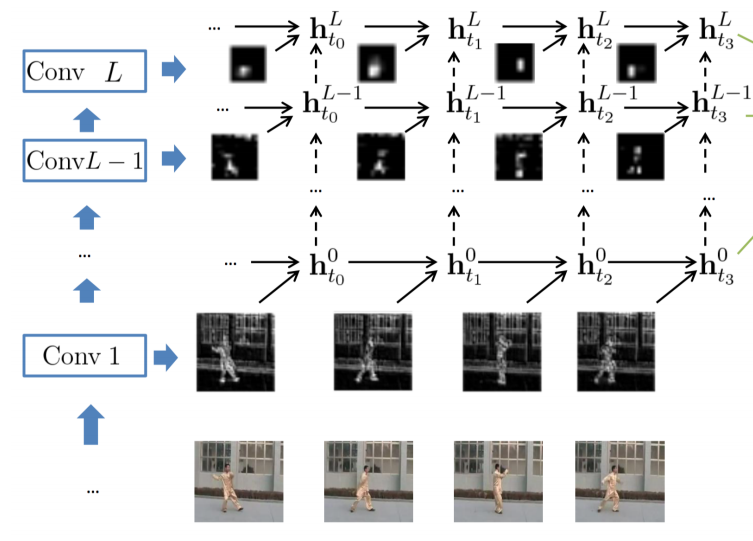 Lower layers preserve a finer spatial resolution
Large number of parameters input-to-hidden transformation due to the convolutional maps size
[Speaker Notes: of the input video from which local spatio-temporal patterns are extracted

To address this issue, we introduce a novel RCN architecture that applies an RNN not solely on the 2D CNN top-layer but also on the intermediate convolutional layers. 
Convolutional layer activations, or convolutional maps, preserve a finer spatial resolution of the input video from which local spatio-temporal patterns are extracted.]
Capture temporal multi-resolution spatial-temporal via Gated Recurrent Unit – large number of parameters
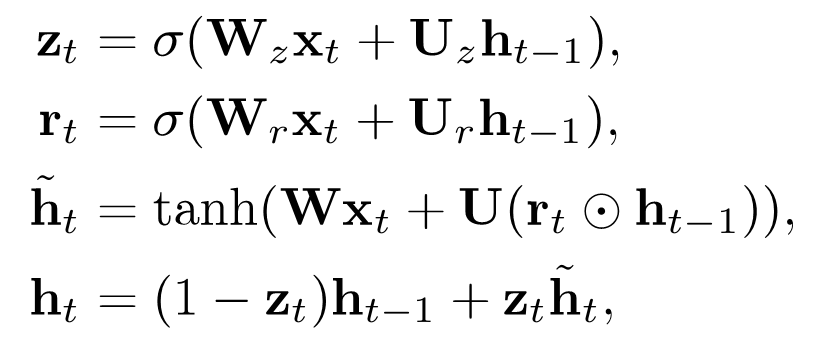 Number of parameters in GRU architecture:
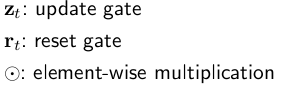 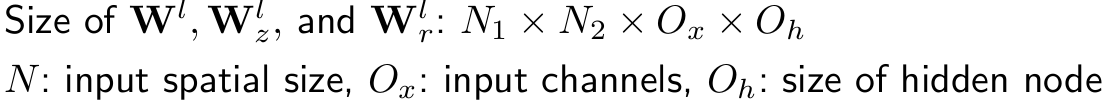 [Speaker Notes: however, inevitably results in a drastic number of parameters characterizing the input-to-hidden transformation due to the convolutional maps size]
Capture temporal multi-resolution spatial-temporal via GRU-RCN
replace the fully-connected units in GRU with convolution operations
Recurrent units have sparse connectivity and share their parameters across different inputs
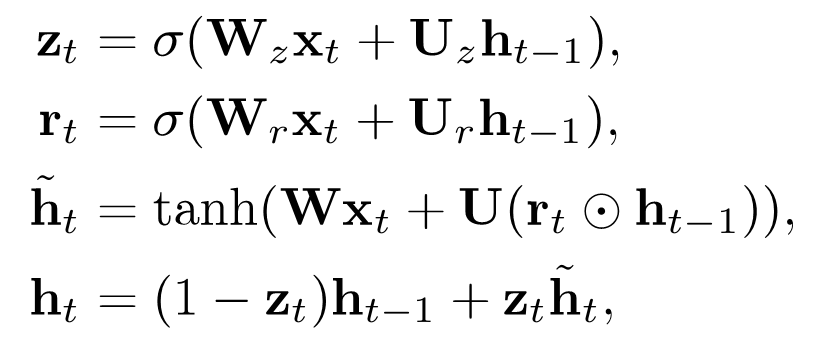 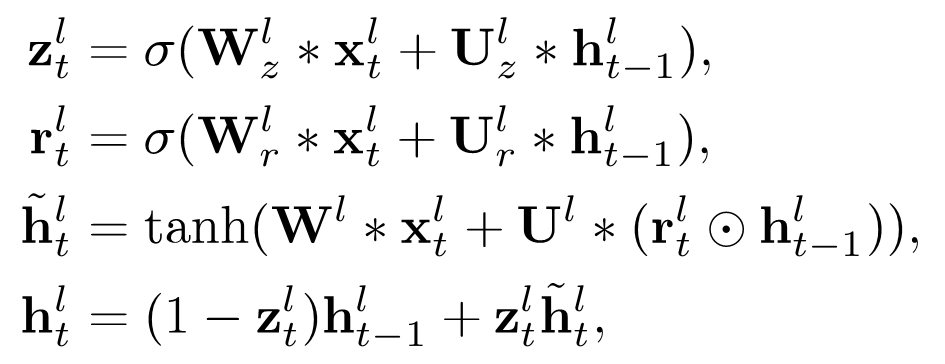 Number of parameters in GRU-RCN architecture:
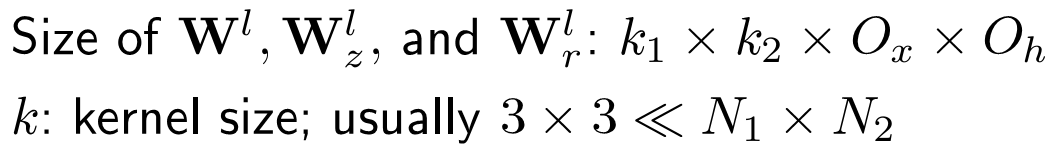 [Speaker Notes: however, inevitably results in a drastic number of parameters characterizing the input-to-hidden transformation due to the convolutional maps size]
GRU-RCN variation - STACKED GRU-RCN
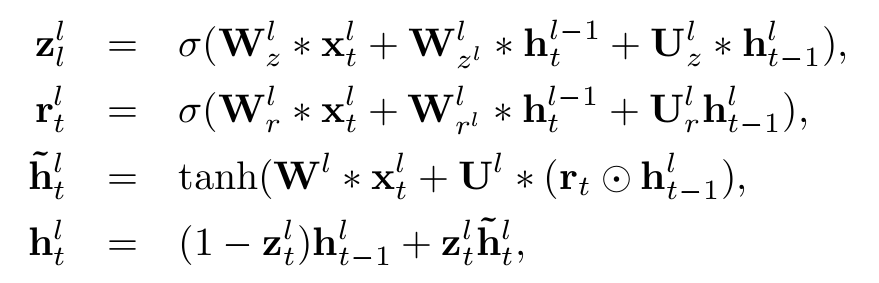 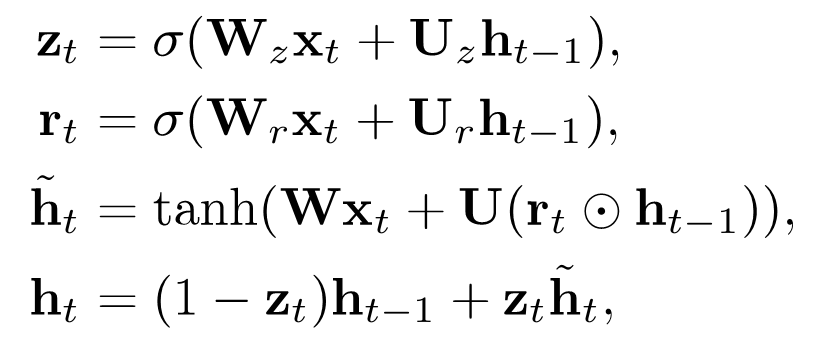 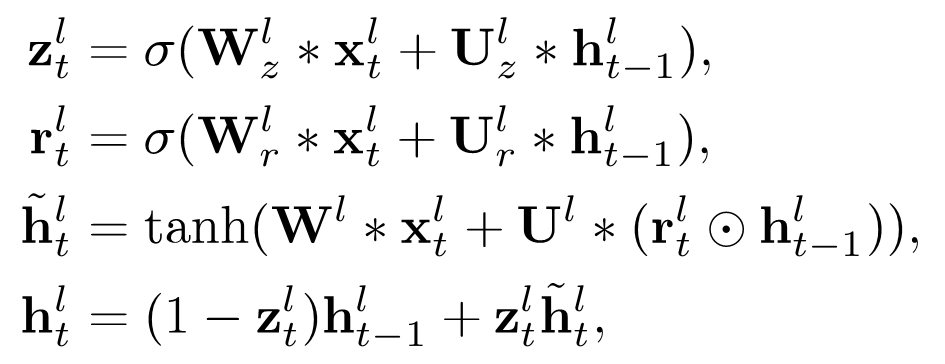 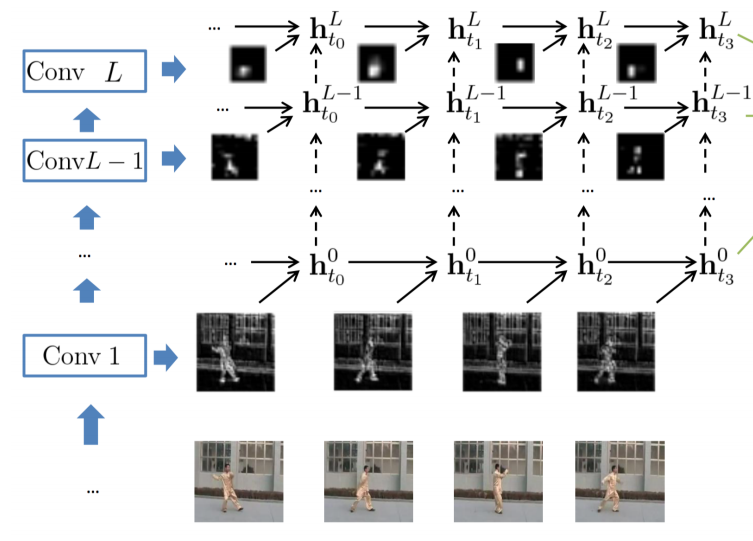 :
GRU-RCN variation – Bi-directional GRU-RCN
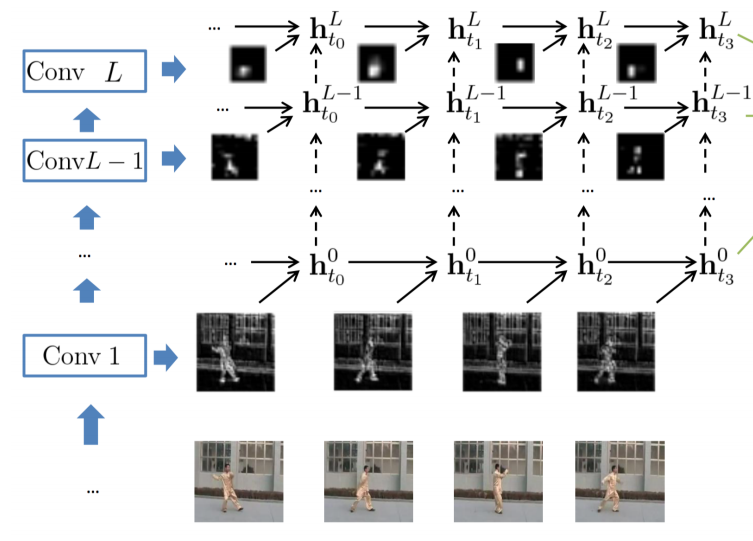 Optical flow utilized for video analysis tasks
Input stacked optical flow displacement fields between several consecutive frames
Explicitly describes the motion between video frames
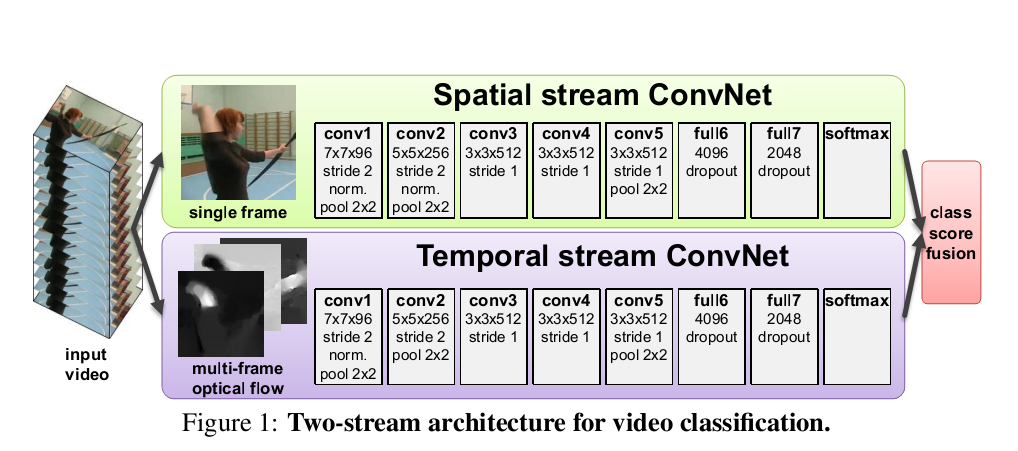 Two-Stream Convolutional Networks (Simonyan et al. 2014)
Approaches for video analysis tasks(CONT)
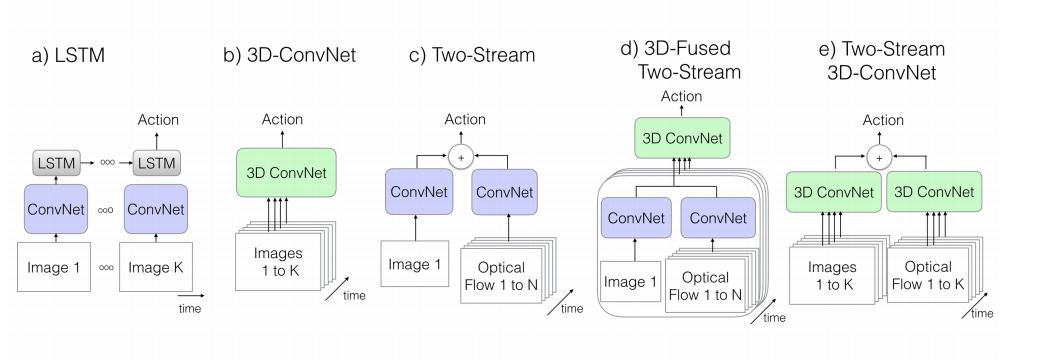 Frames are passed to 3D ConvNet 
Filters extract spatiotemporal features
Approaches for video analysis tasks(CONT)
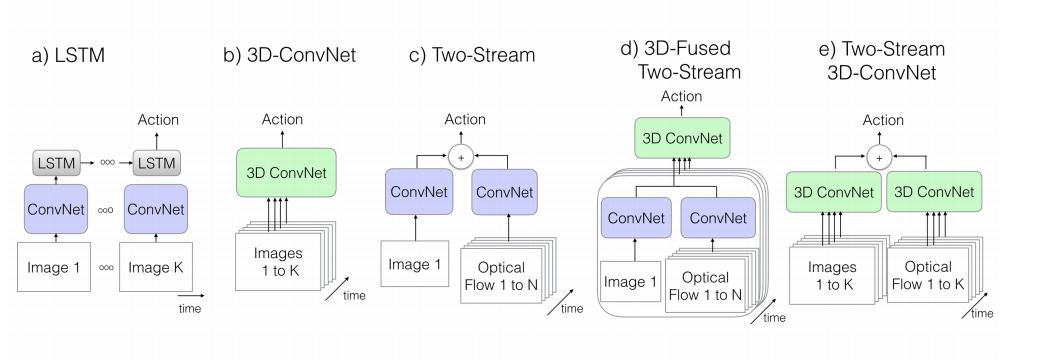 Optical-flow stream added to network
Results – video classification
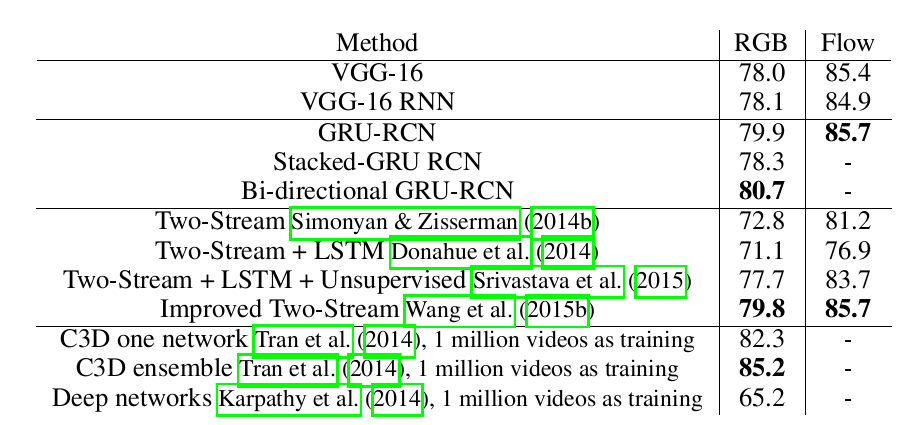 UCF101 - Dataset has 101 action classes spanning over 13320 YouTube videos clips
Videos composing the dataset are subject to large camera motion, viewpoint change and cluttered backgrounds
RGB(Bi-directional GRU-RCN)+FLOW(GRU-RCN)  90.8
Results – video captioning
YouTube2Text dataset has 1,970 video clips with multiple natural language descriptions for each video clip.
Pre-trained on UCF-101
[Speaker Notes: bilingual evaluation understudy
algorithm for evaluating the quality of text which has been machine-translated from one natural language to another

C3D trained on large dataset]
Paper summary
Importance of modeling temporal variation from “visual percepts” at different spatial resolutions.
Novel recurrent convolutional network architecture that leverages convolutional maps, captures “percepts” from different spatial resolutions.
RNNs suffer two major problems
Long term and LSTM and derivatives use mainly sequential processing over time.
Two major problems with RNNs
1. long-range dependencies still tricky
RNN and LSTM and derivatives use mainly sequential processing over time.
Long-term information has to sequentially travel through all cells before getting to the present processing cell. 
Signal can be easily corrupted by being multiplied many time by small numbers < 0 (vanishing gradients)
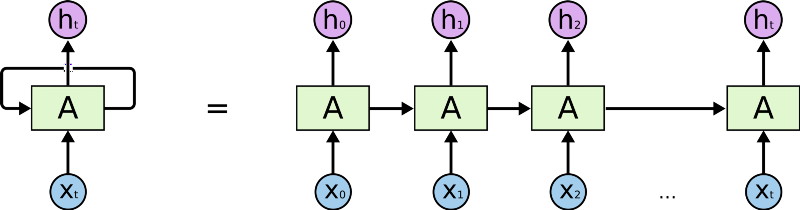 Sequential processing in RNN, from: http://colah.github.io/posts/2015-08-Understanding-LSTMs/
Two major problems with RNNs
2. RNNs are not hardware friendly
Sequential operations require more time 
RNNs are hard to parallelize because of non-homogeneous nature
Memory bandwidth for RNNs is one of the highest, usually it is not possible to fully utilize hardware.
[Speaker Notes: computation  that re-uses data, will require less memory bandwidth.
It takes a lot of resources  and time to train and run RNNs.]
Sequences can also be modeled with ConvNets - revisted
We said:
1) Neural nets don’t deal well with inputs outputs with various lengths in different examples. 
<SOLUTION>
Repetitive operation can be applied to any input size.
Incorporating attention will allow adaptive behavior
2) don’t share features learned across different positions of text.
<SOLUTION>
Temporal ConvNets share weights across time
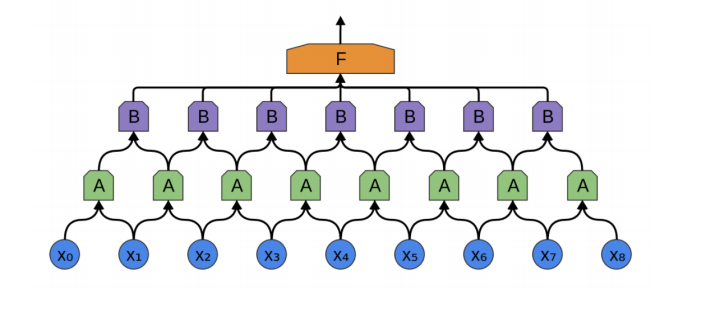 [Speaker Notes: We said that 1) convenet don’t deal well with intputs outputs with various lengths in differtent examples.  And 2) don’t share features learned across different positions of text.]
CNN constitute good alternative architectures for machine translation
Trivial to parallelize 
Convolutional networks do not depend on the computations of the previous time step and therefore allow parallelization
Control dependency length 
Allows to precisely control the maximum length of dependencies to be modeled
Build in hierarchy
Easier to capture long range dependencies
Capturing relationships of n words is obtained by a less than linear operations(O(n/k) compared to O(n))
[Speaker Notes: They demonstrated that it works much faster and outperforms in accuracy. Intuition why it’s a better approach.]
Machine translation was commonly implemented using RNN (LSTM)
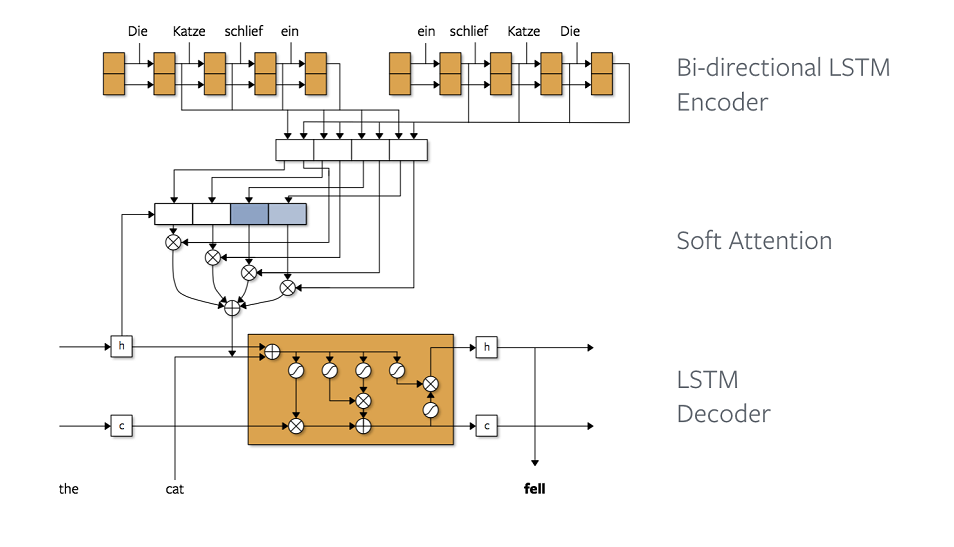 Bahdahau et al. 2014
[Speaker Notes: Explain attention module.]
Attention
Incorporate all hidden states of encoder, rather than the last one
Use weighted combination of each encoder hidden state
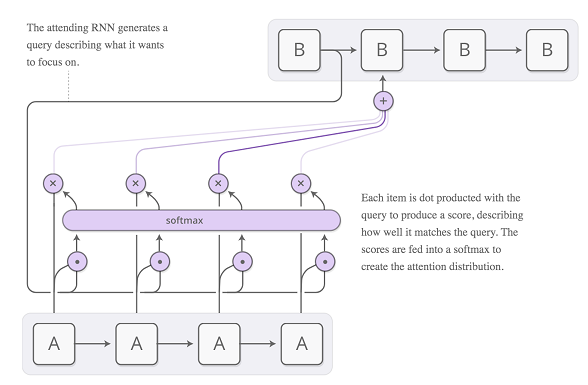 Bahdahau et al. 2014
[Speaker Notes: Each item is dot producted with the query to produce a score, describing how well it matches the query. The scores are fed into a softmax to create the attention distribution.]
Attention
Example of attention for machine translation
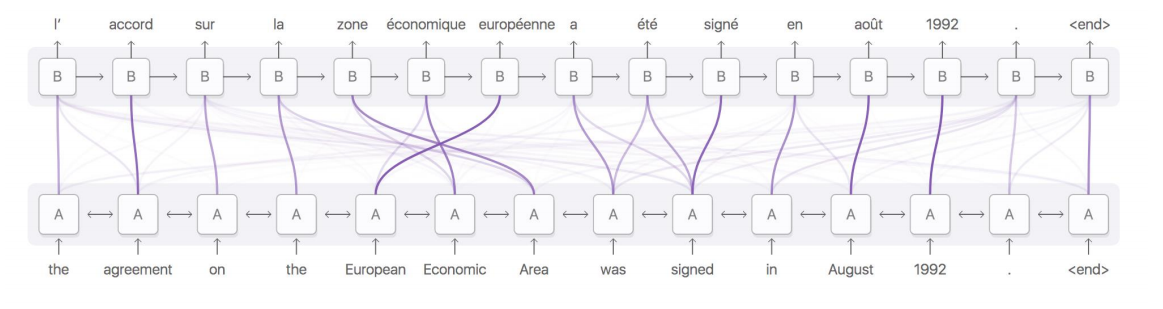 Bahdahau et al. 2014
RNN based Seq2Seq
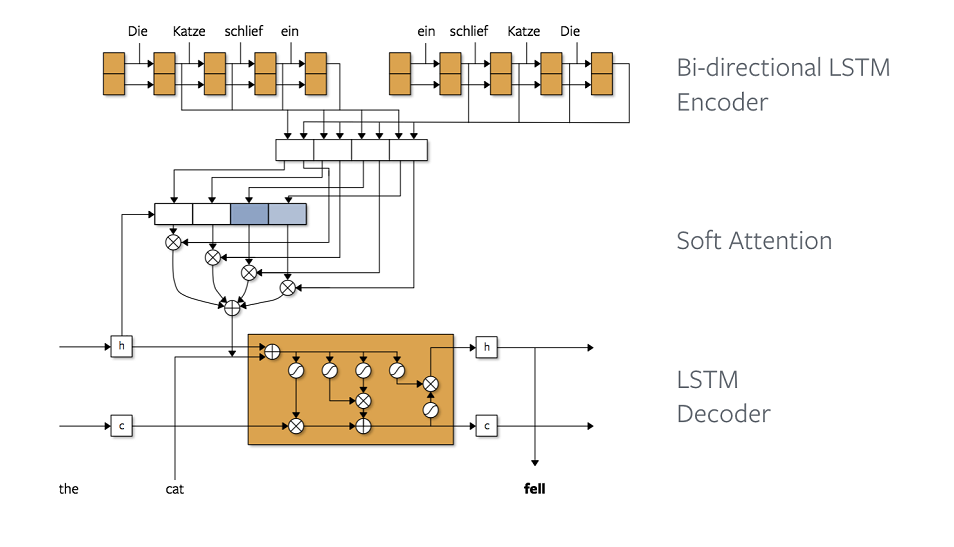 Convolutional Sequence to Sequence Learning. (Gehring et al. 2017)
Convolutional Encoder
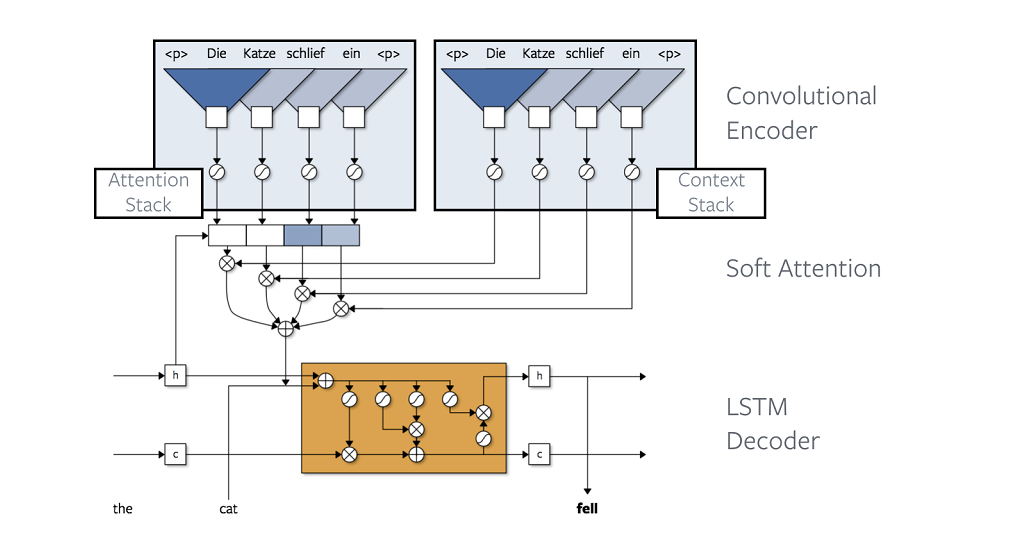 Convolutional Sequence to Sequence Learning. (Gehring et al. 2017)
Convolutional Decoder
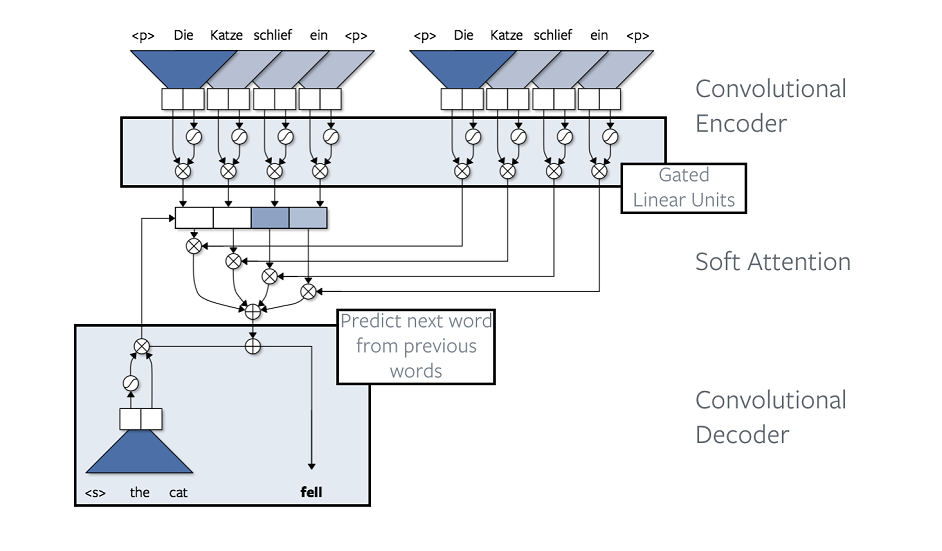 Convolutional Sequence to Sequence Learning. (Gehring et al. 2017)
Encoder
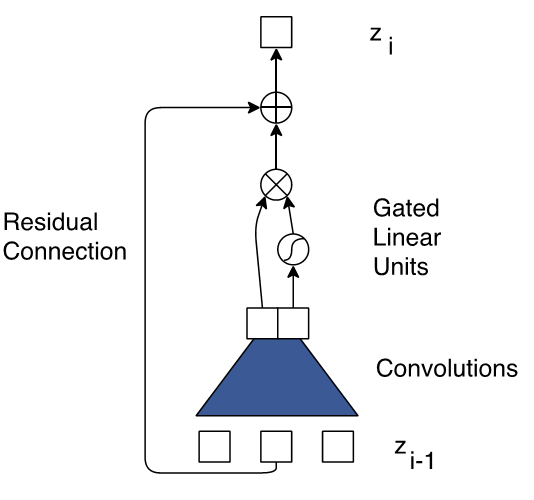 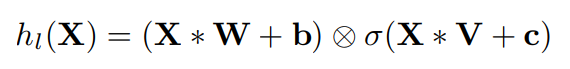 Convolutional Sequence to Sequence Learning. (Gehring et al. 2017)
[Speaker Notes: r gated linear units reduce the vanishing gradient problem for deep architectures by providing a linear path for the gradients while retaining non-linear capabilities]
Decoder
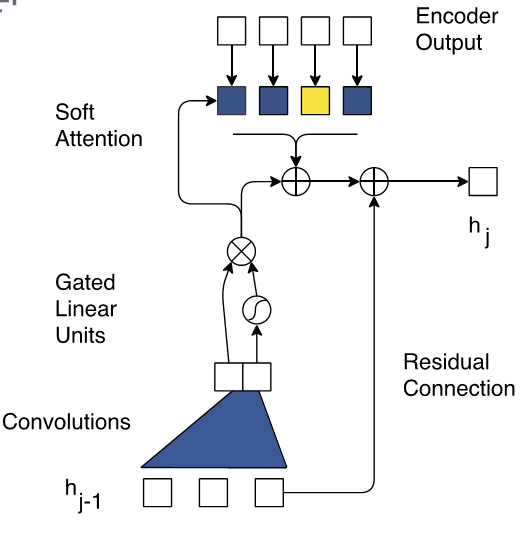 Convolutional Sequence to Sequence Learning. (Gehring et al. 2017)
Multi-hop Attention
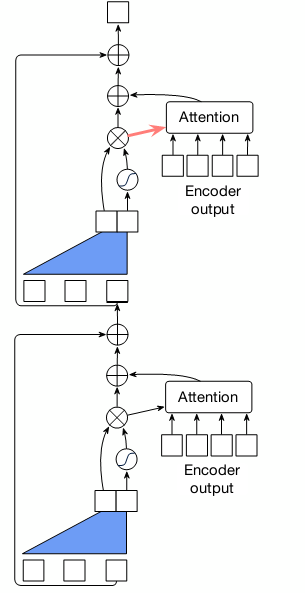 Each layer has it is own attention mechanism, which allows it to focus on different part of the sentence.
Instead of looking at a sentence once, the network takes several glimpses to produce better translation
Convolutional Sequence to Sequence Learning. (Gehring et al. 2017)
Multi-hop Attention
Convolutional Sequence to Sequence Learning. (Gehring et al. 2017)
All together
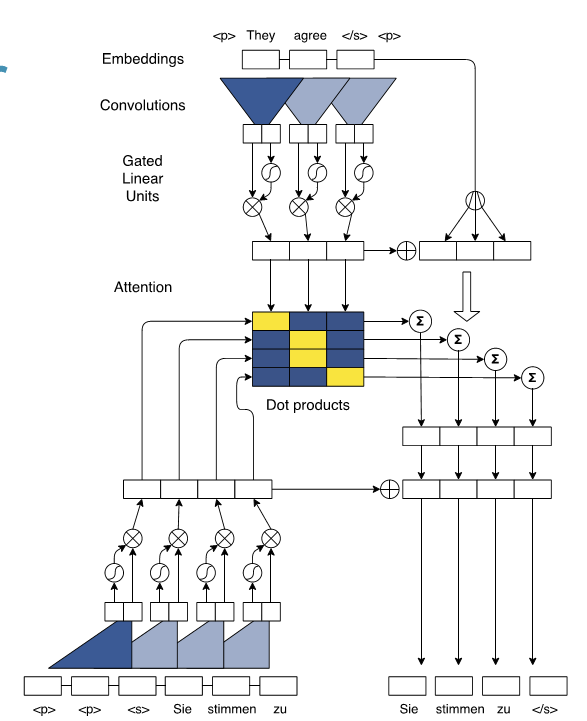 Putting it all together:
Here: single-layer encoder and decoder
High training efficiency due to parallel
 computation in decoder
Convolutional Sequence to Sequence Learning. (Gehring et al. 2017)
Architecture
15 layers in both encoder and decoder
Convolutional kernel size is 3
Hidden size gradually increases from 512 to 4096
Embedding size is 512
Convolutional Sequence to Sequence Learning. (Gehring et al. 2017)
Results –translation accuracy
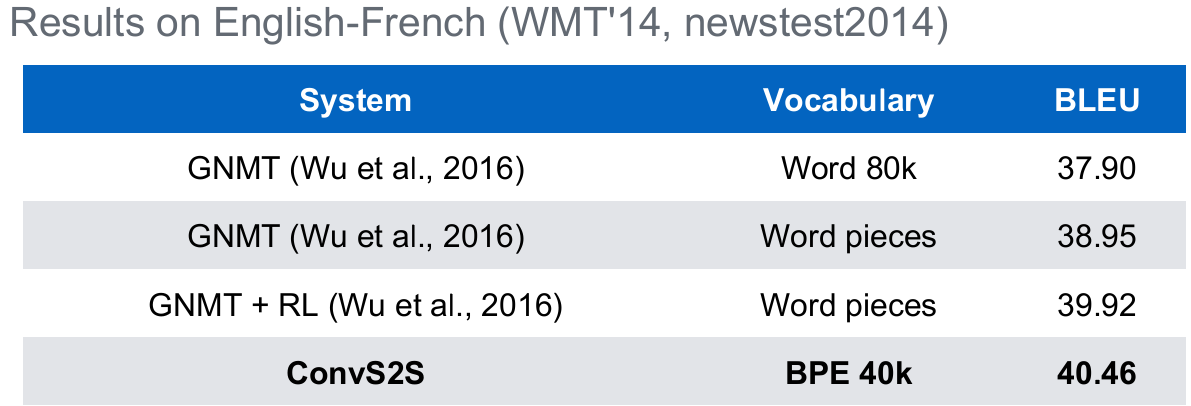 Convolutional Sequence to Sequence Learning. (Gehring et al. 2017)
Results – translation performance and  inference speed
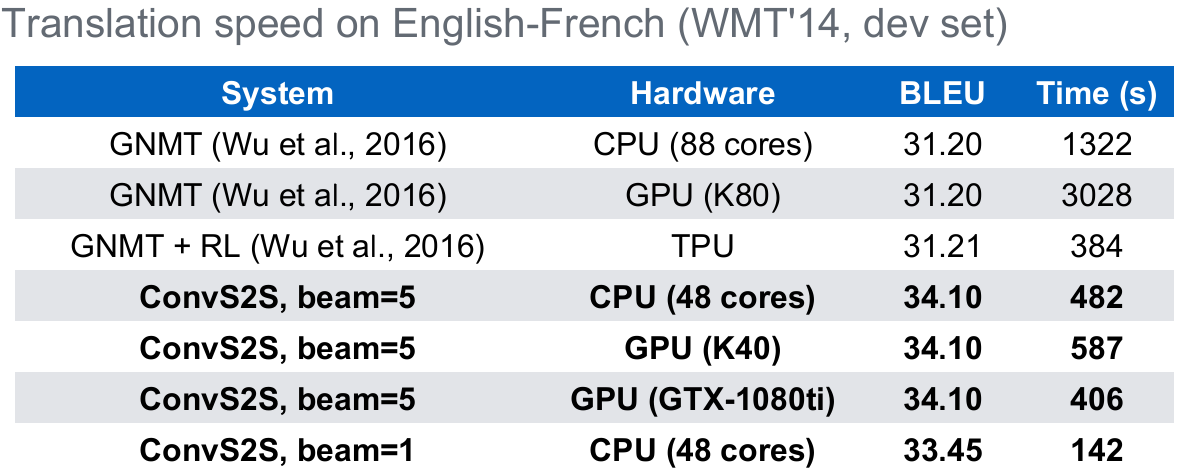 Convolutional Sequence to Sequence Learning. (Gehring et al. 2017)
Results – text summarization
[Speaker Notes: Rouge-N Overlap of N-grams
ROUGE-L: Longest Common Subsequence based statistics]
Positional embedding significance
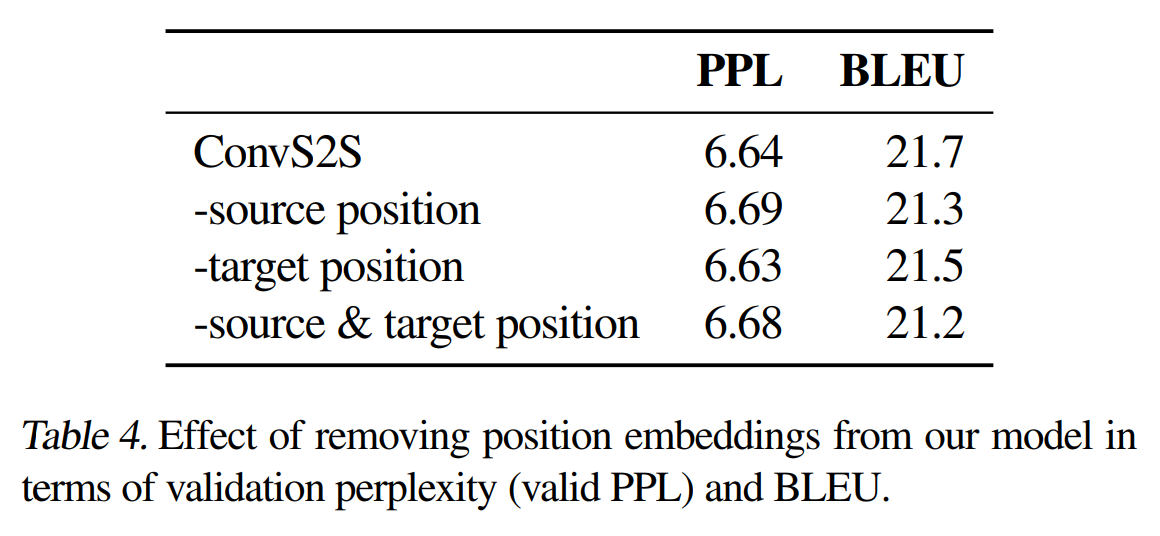 Multi hop attention significance
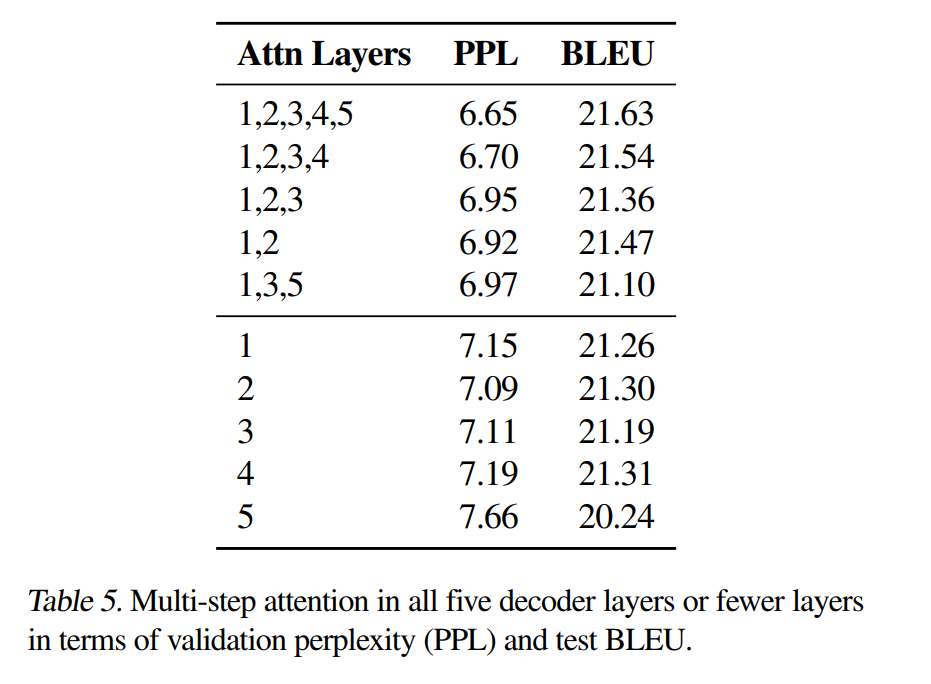 Summary & Future challenges
Mechanisms for improving long range modeling in RNNs
Designing good spatio-temporal representations (video).
Alternative architecture for sequence modeling.
[Speaker Notes: ADD temproal hierchay in Rnns]
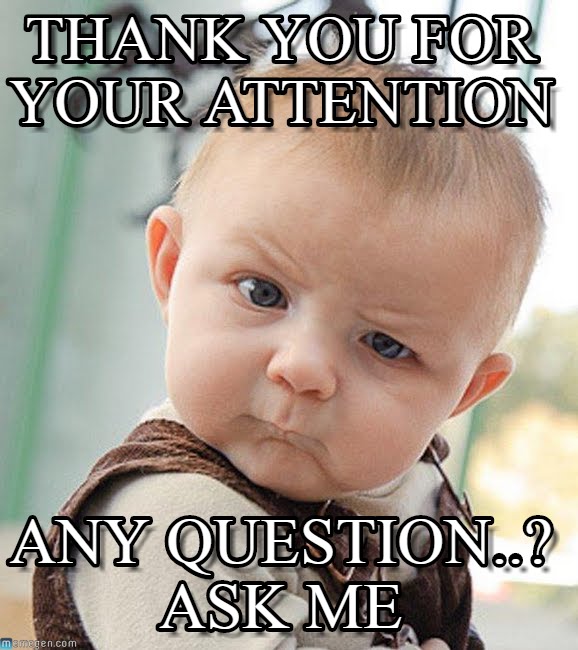 Thank you for your attention!